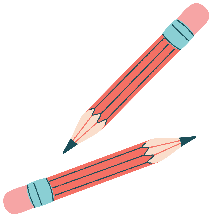 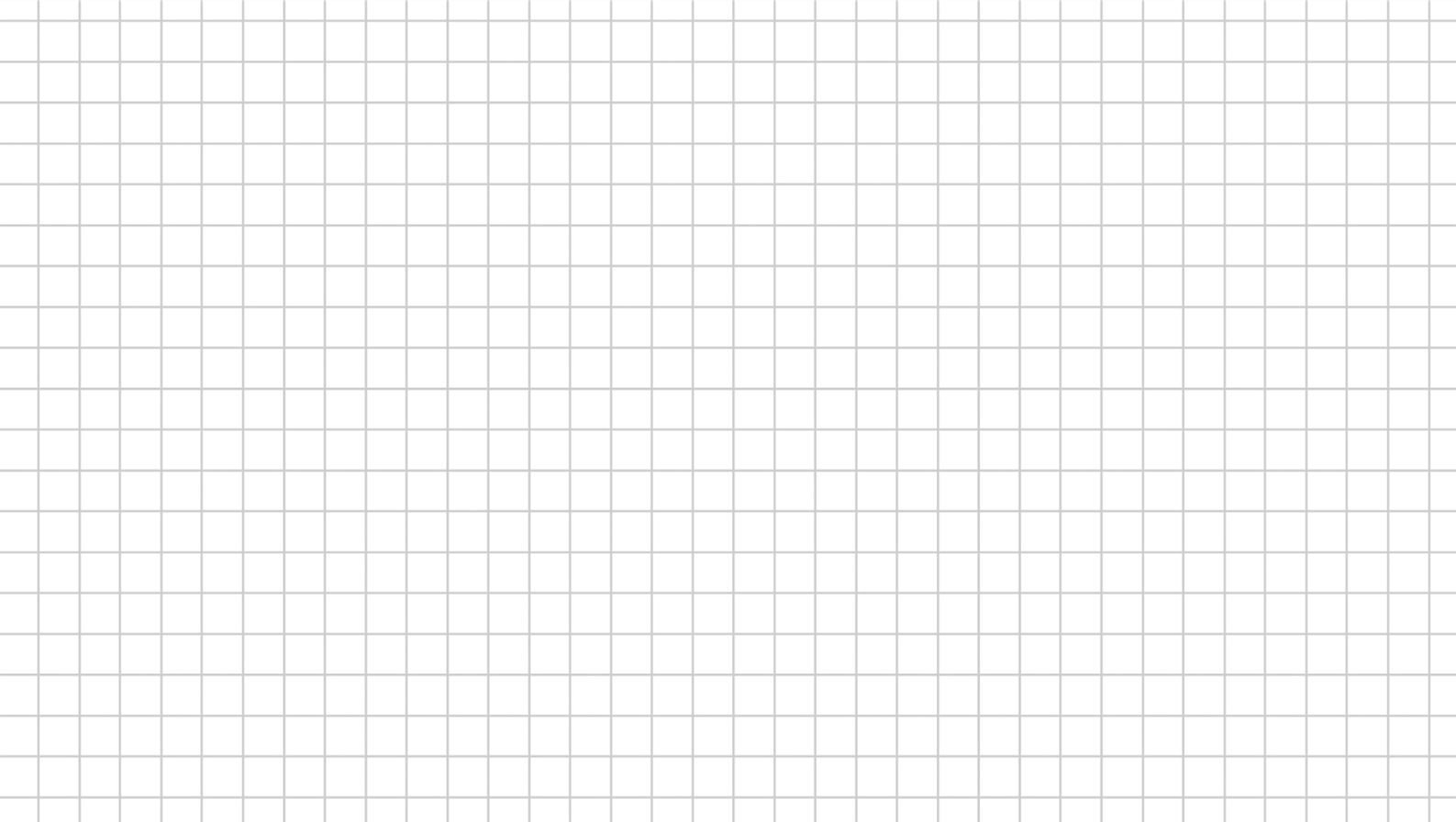 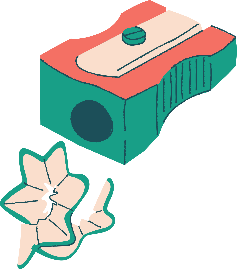 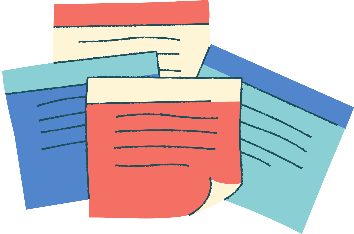 ỦY BAN NHÂN DÂN QUẬN HẢI AN 
TRƯỜNG TIỂU HỌC THÀNH TÔ
BÀI DẠY DỰ THI GIÁO VIÊN GIỎI CẤP QUẬN
BÀI 48: LUYỆN TẬP CHUNG
LUYỆN TẬP (TIẾT 3)
Giáo viên: LƯƠNG THỊ ÁNH NGUYỆT	
Năm sinh: 1995
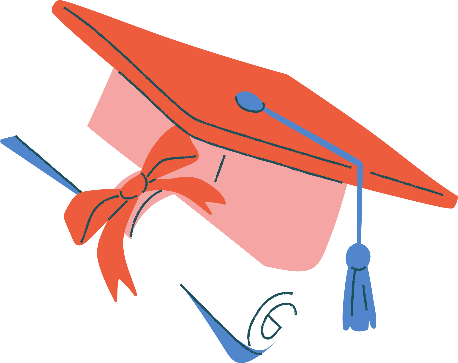 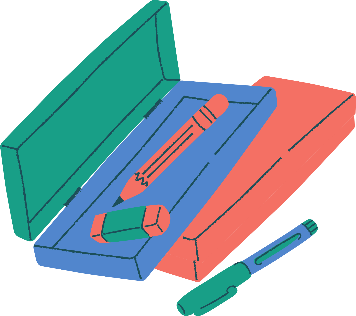 Măng Non
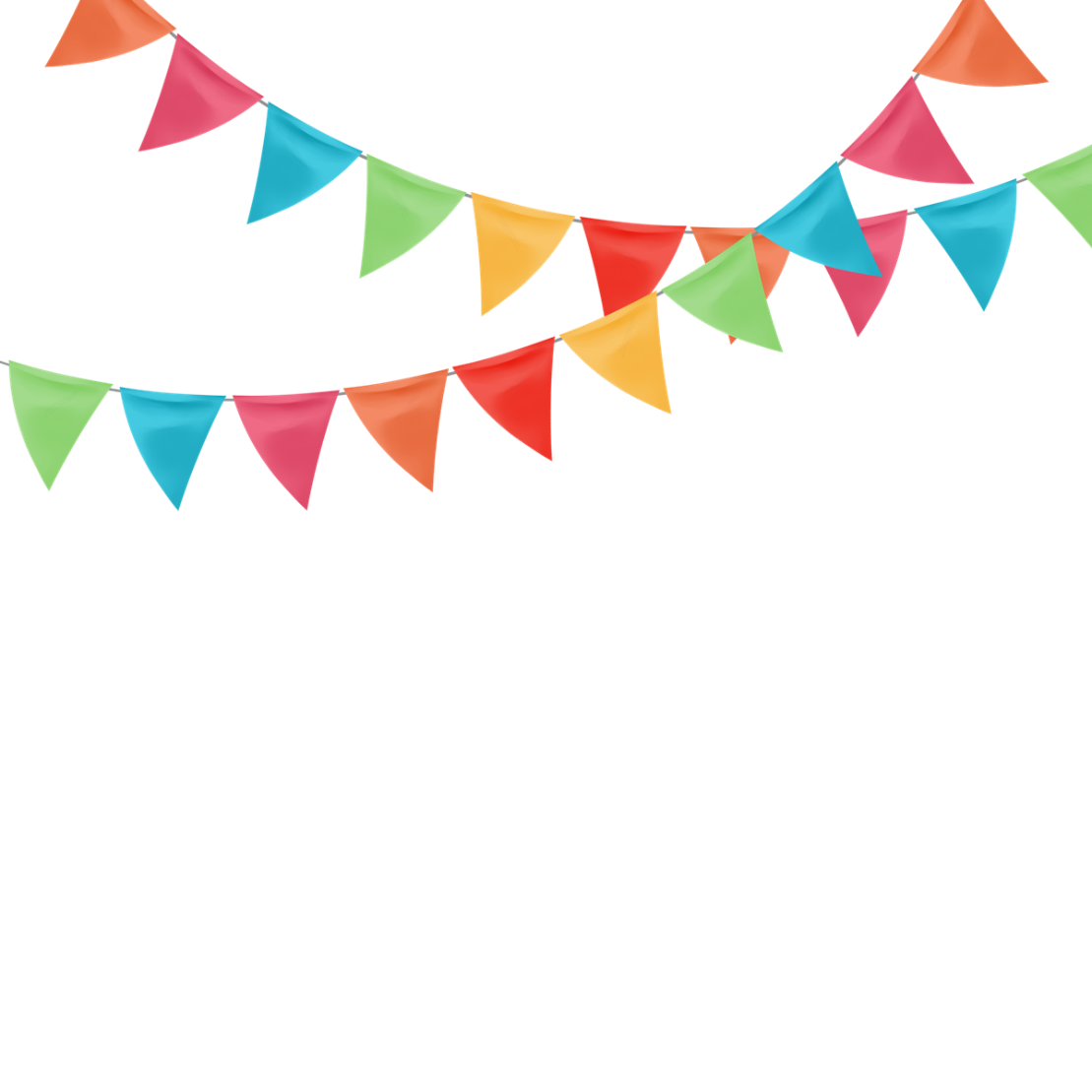 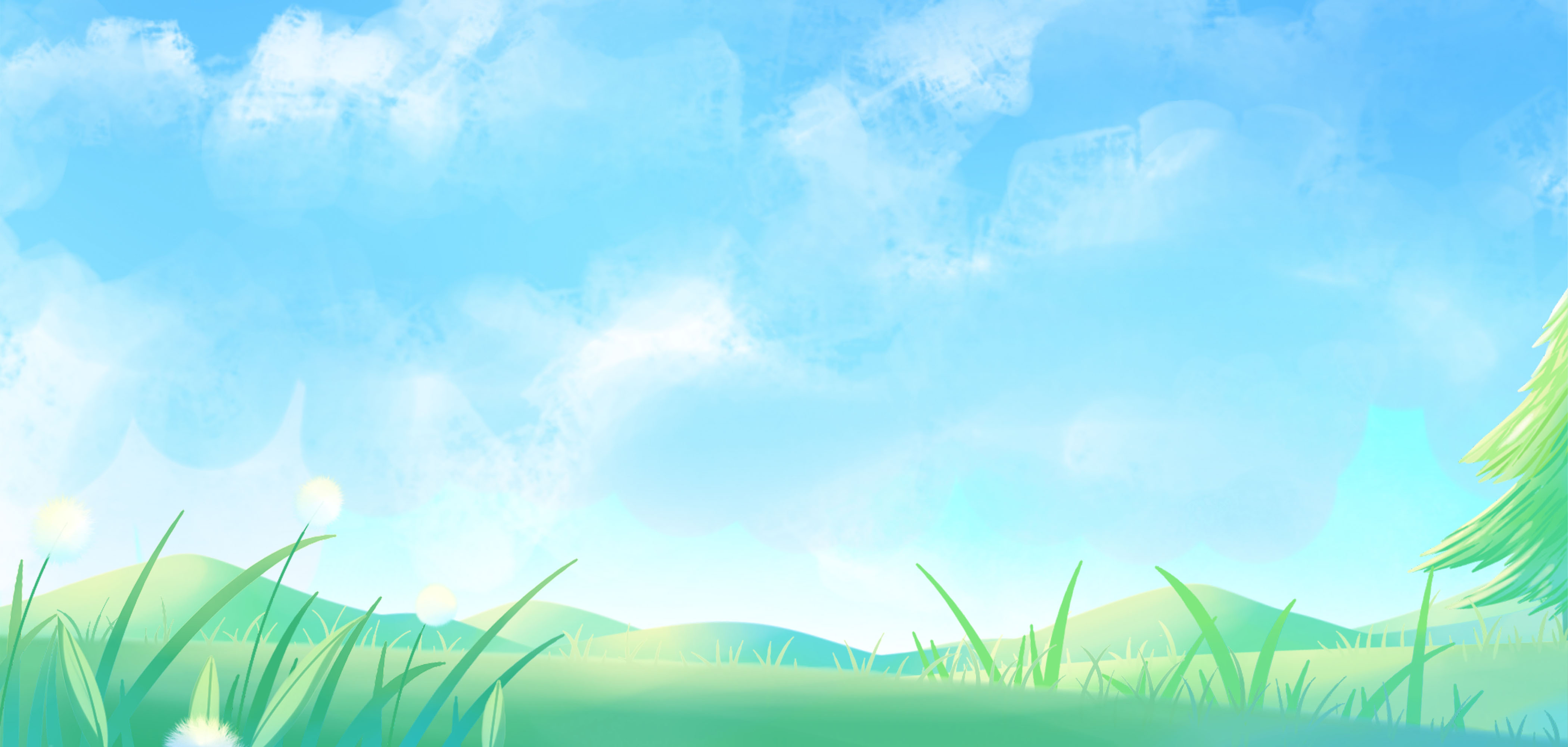 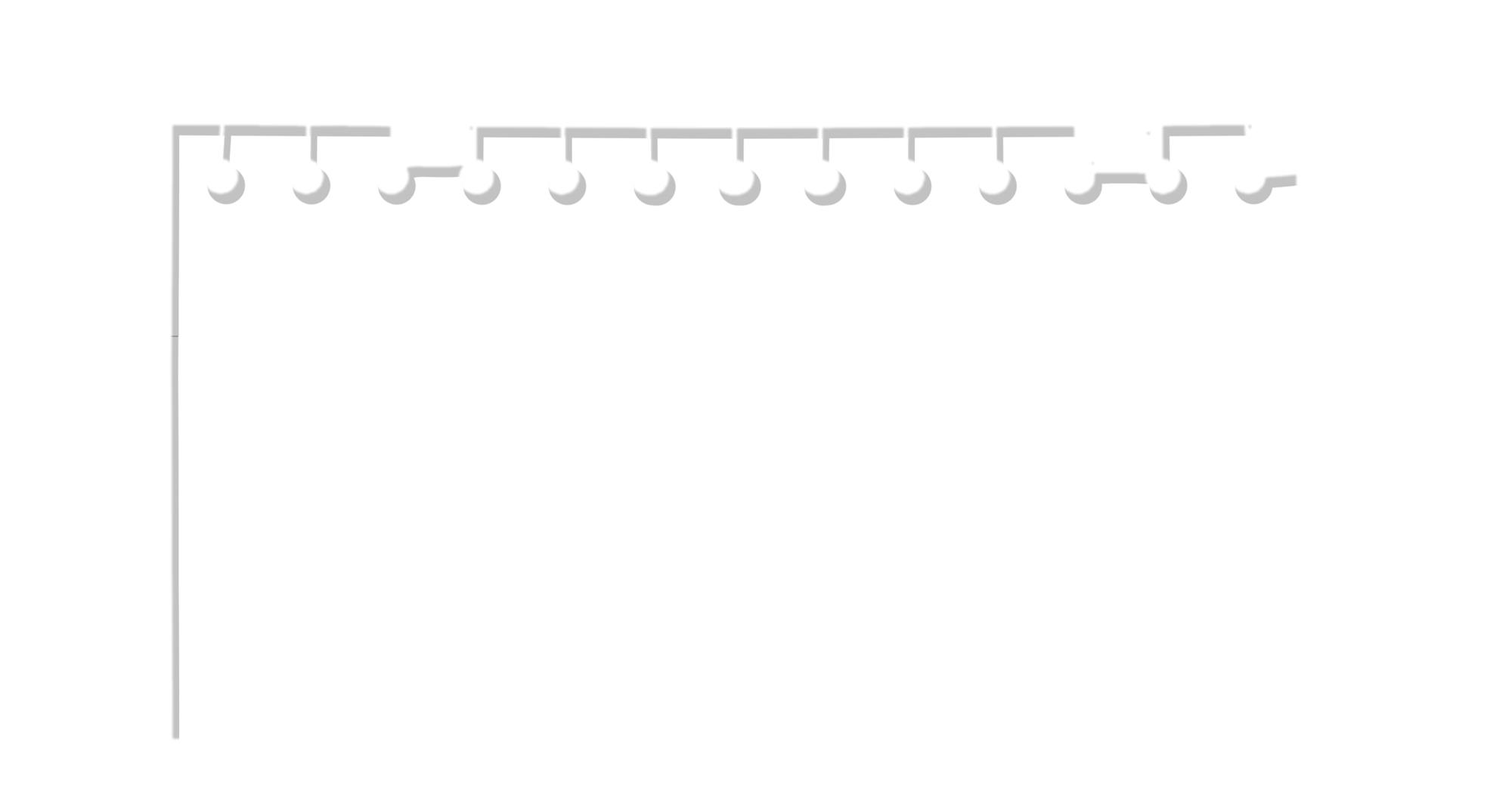 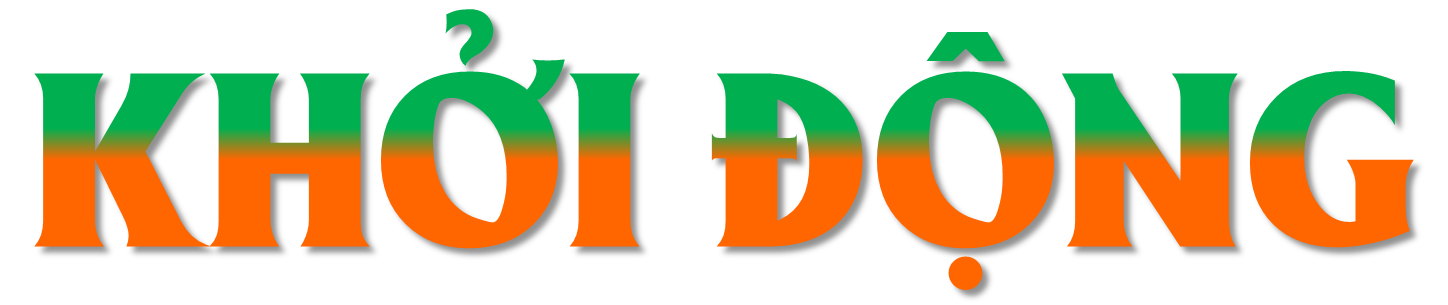 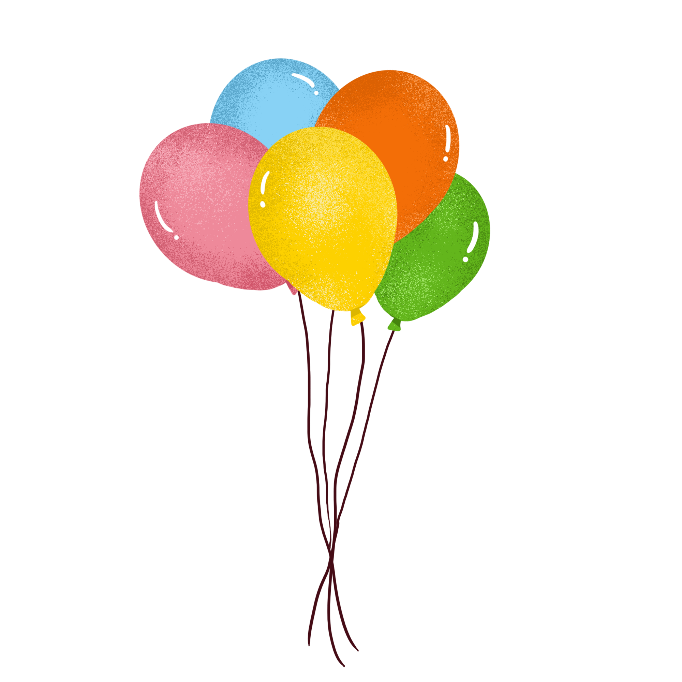 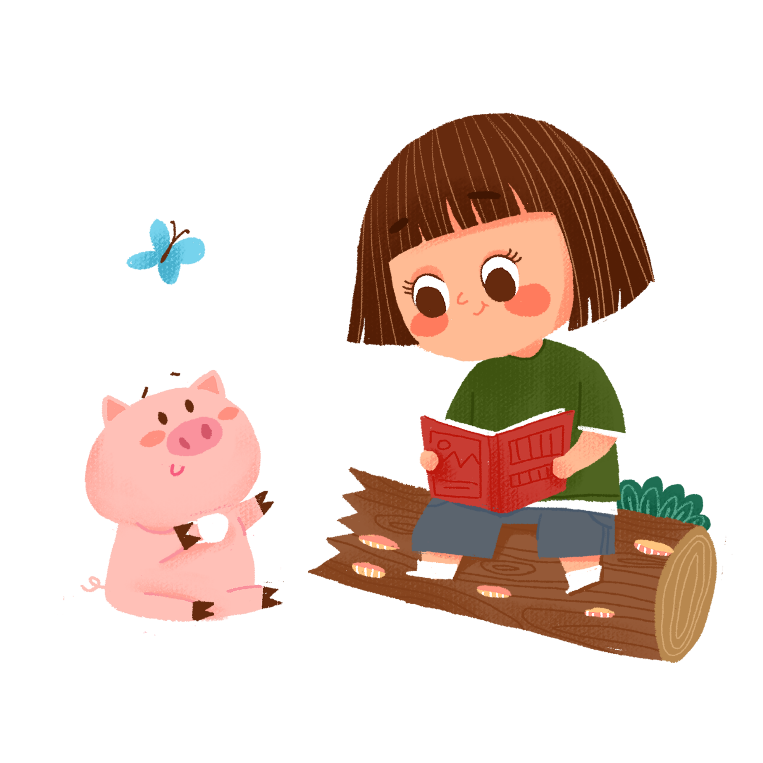 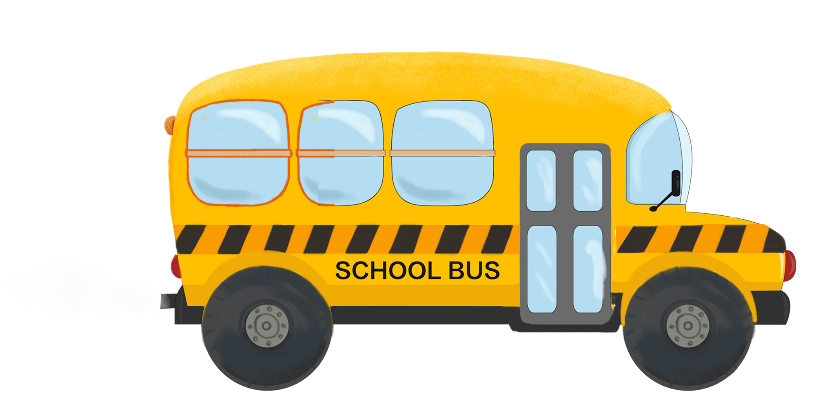 Măng Non
Măng Non
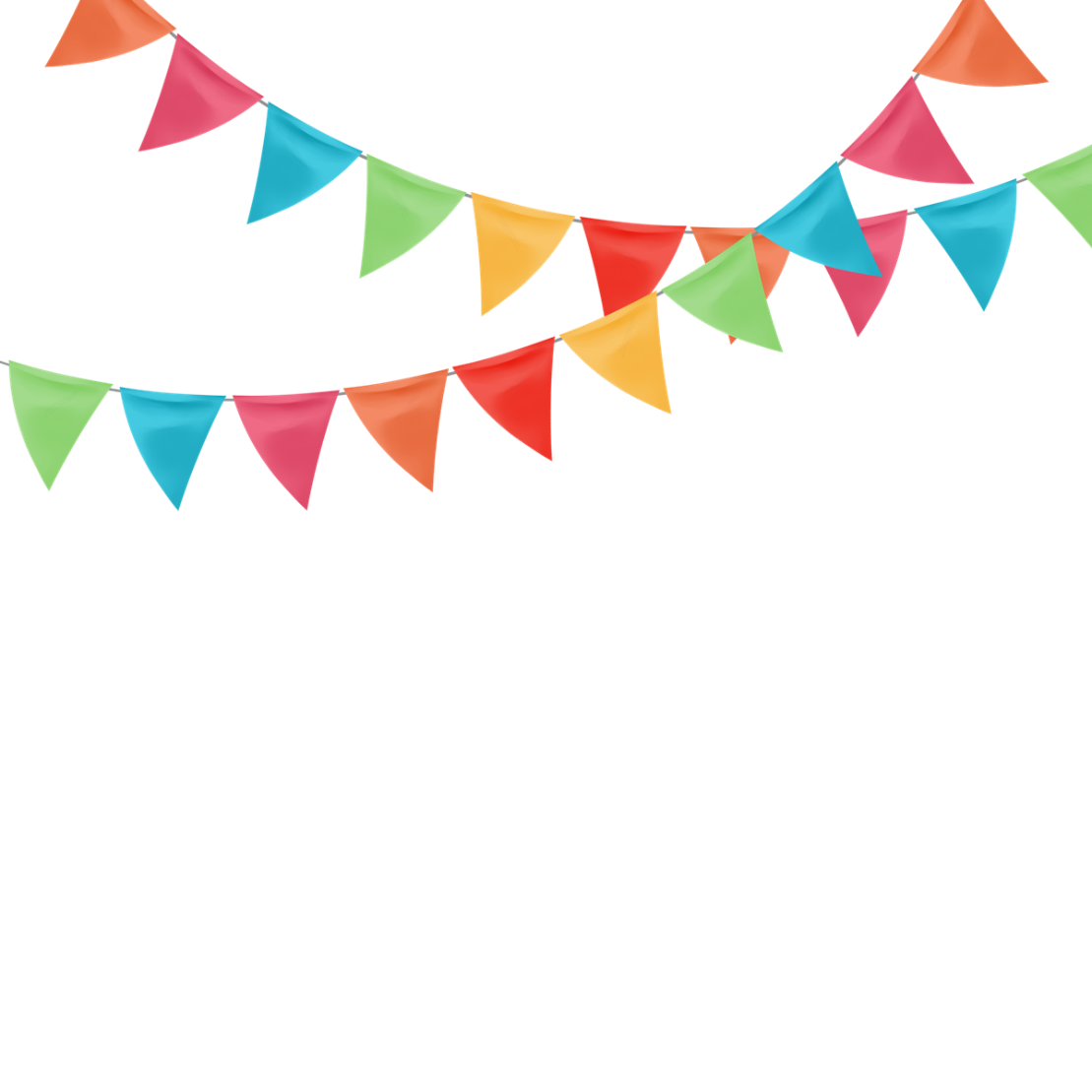 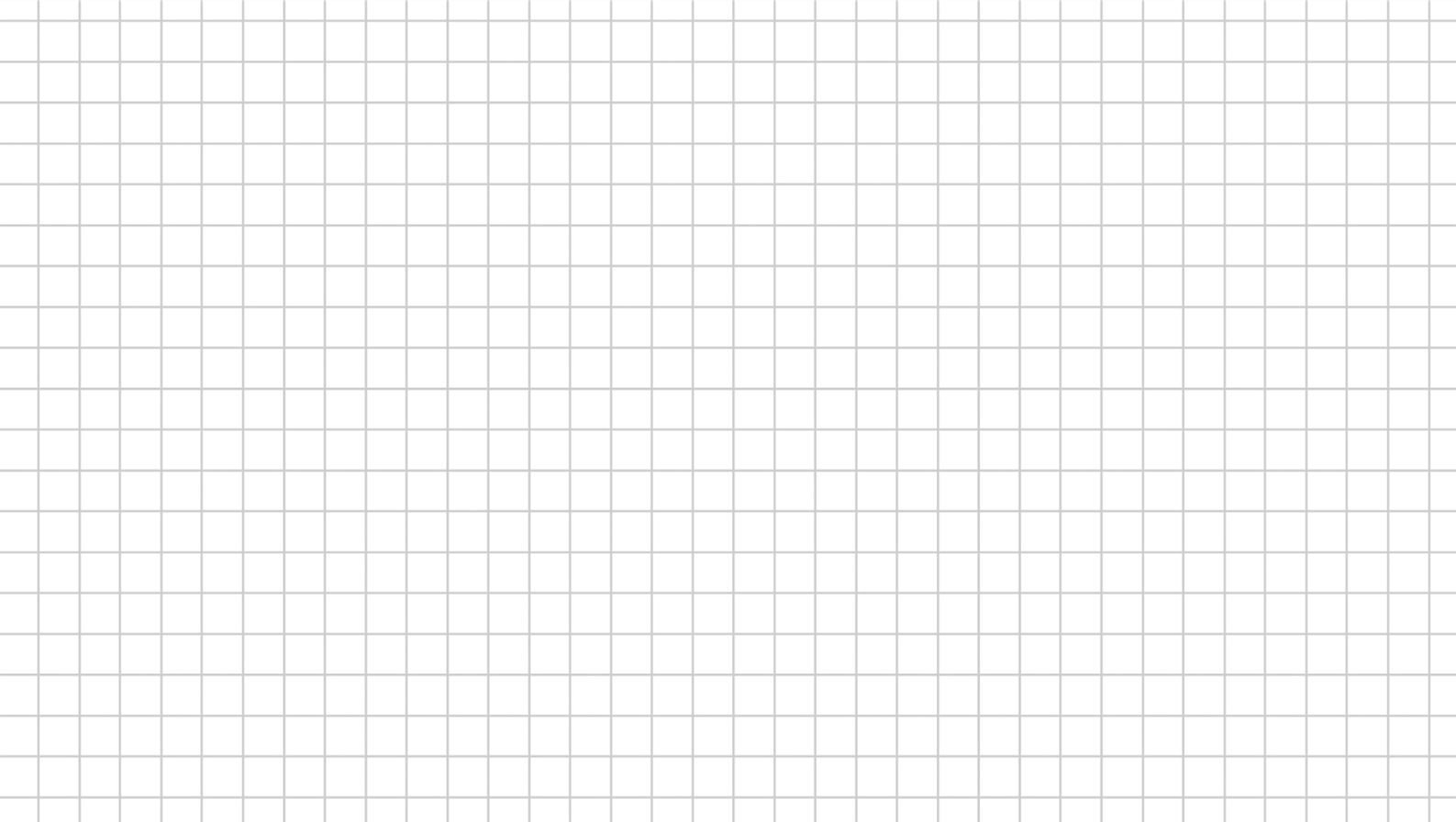 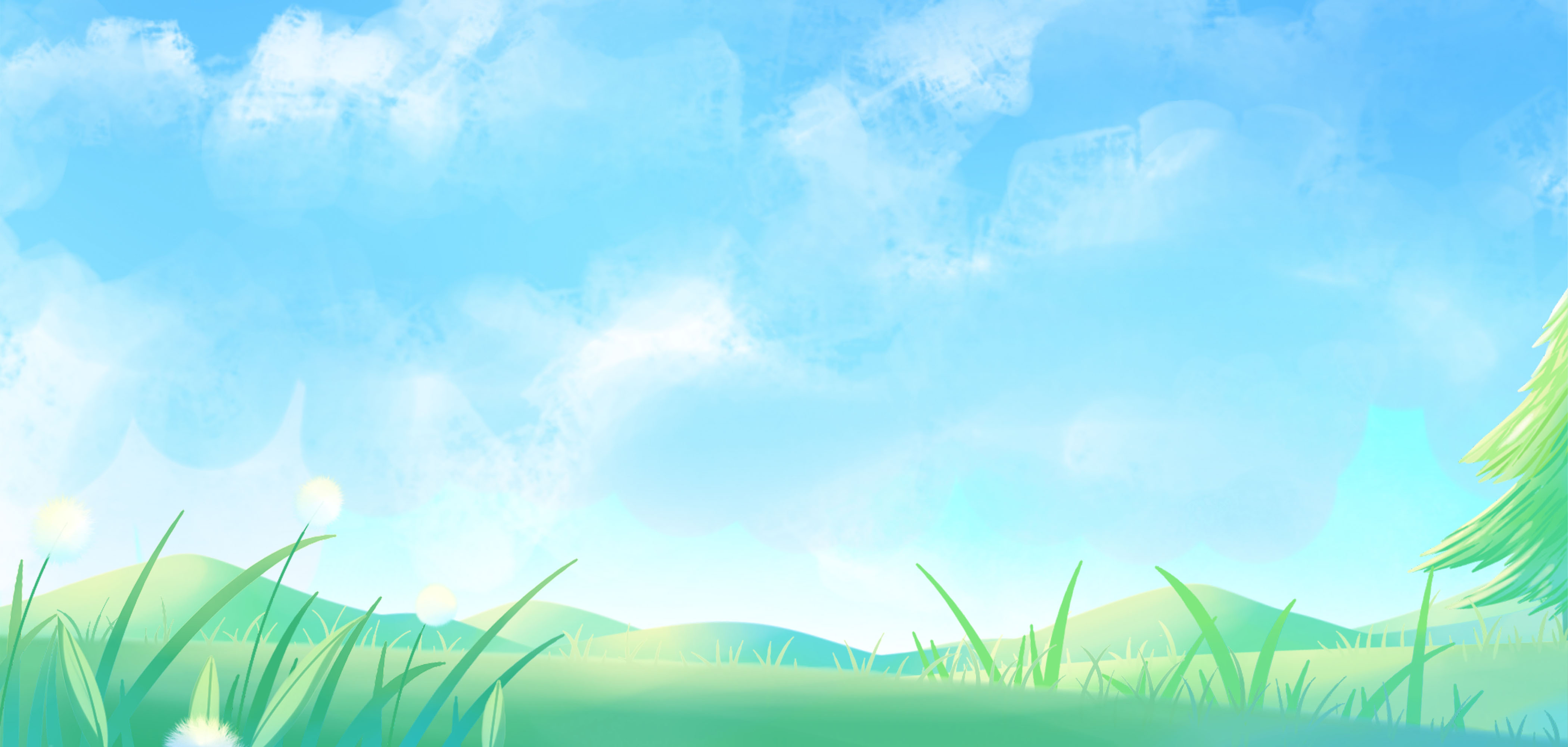 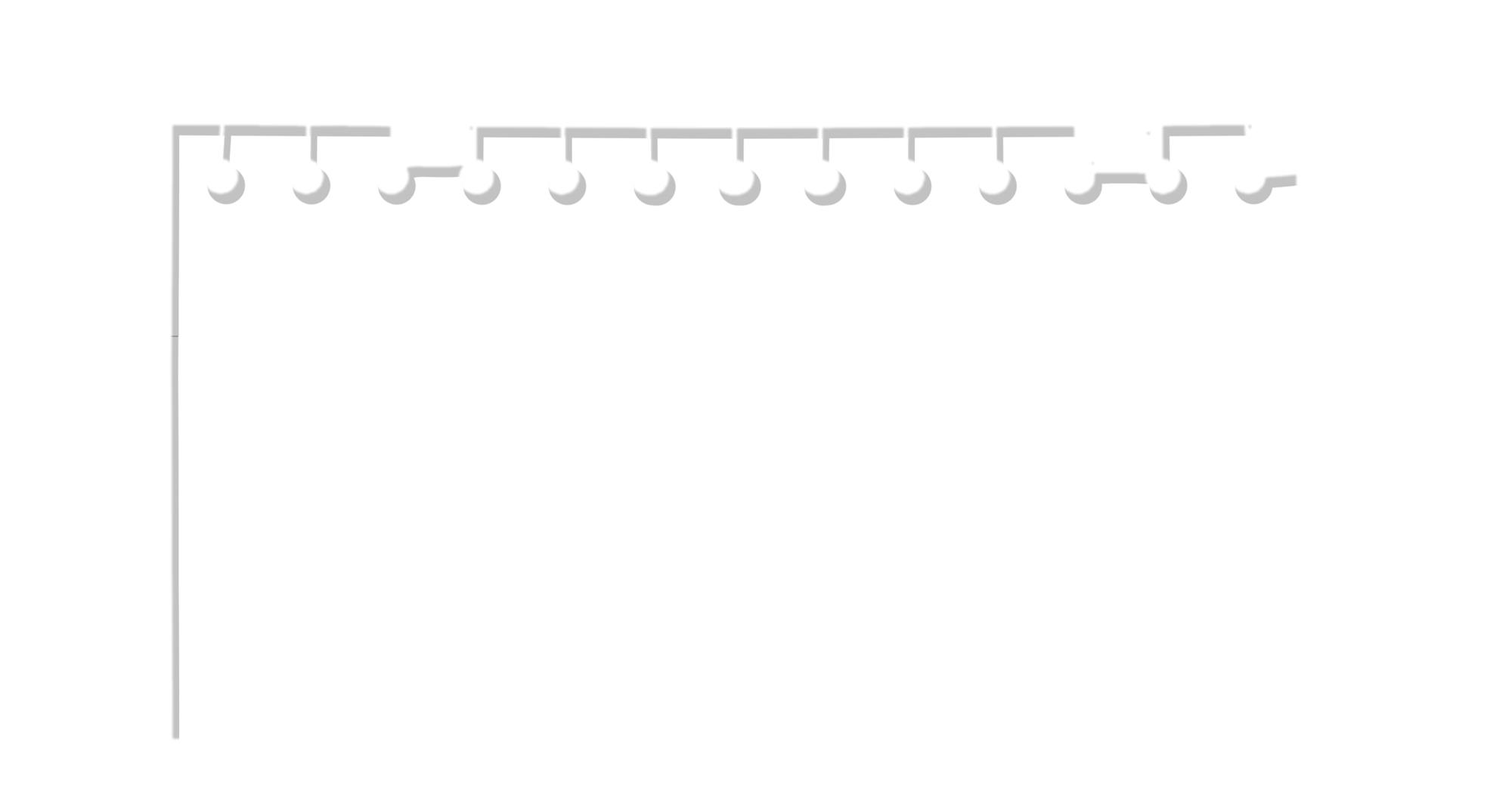 Thứ năm ngày 27 tháng 2 năm 2025
Toán
Bài 48: Luyện tập chung (Tiết 3)
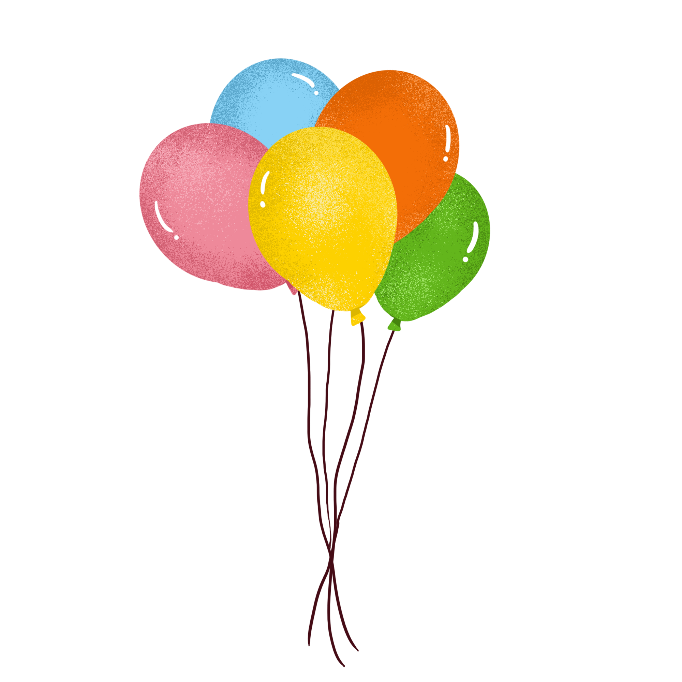 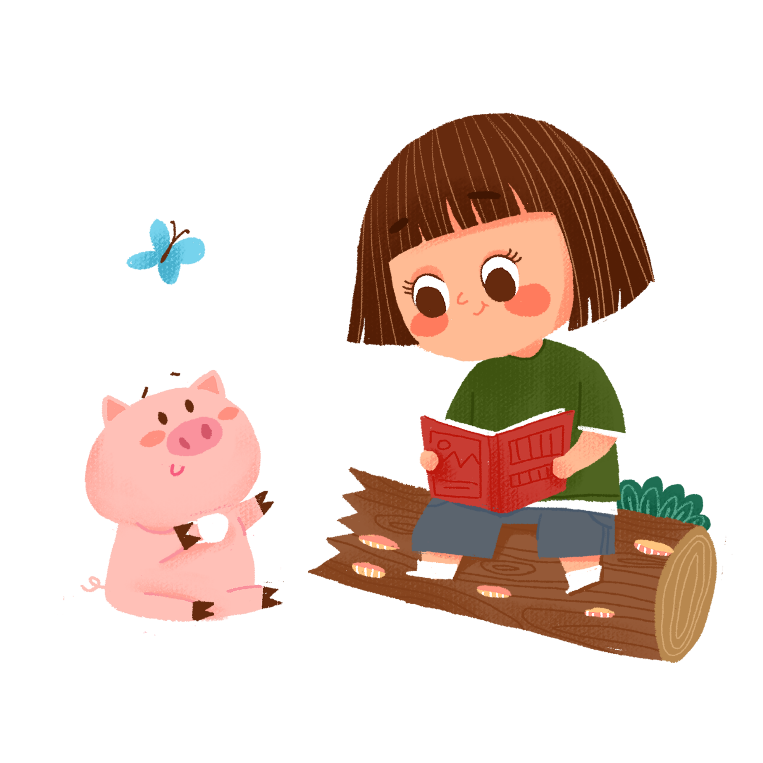 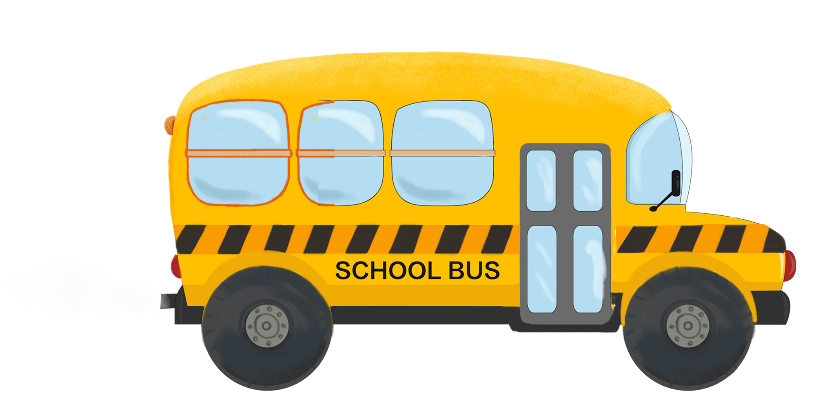 Măng Non
1
Đ, S?
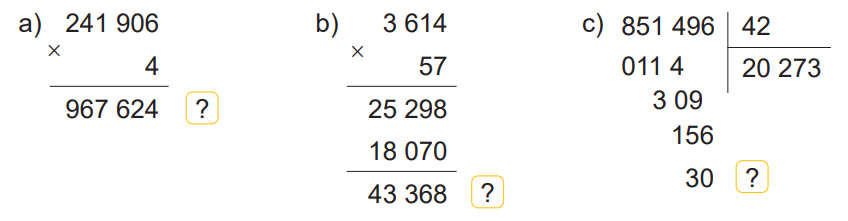 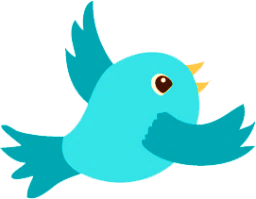 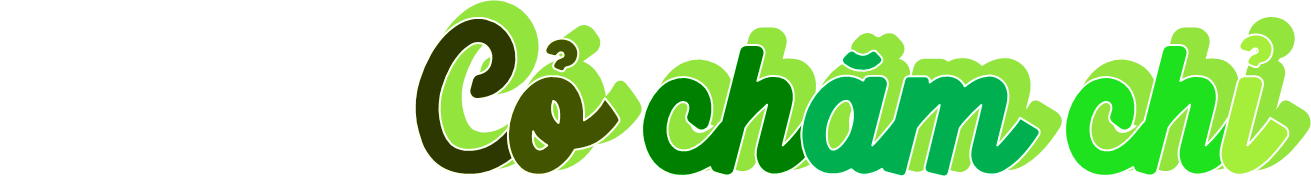 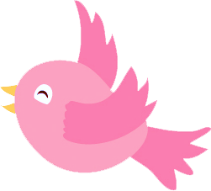 Trò chơi
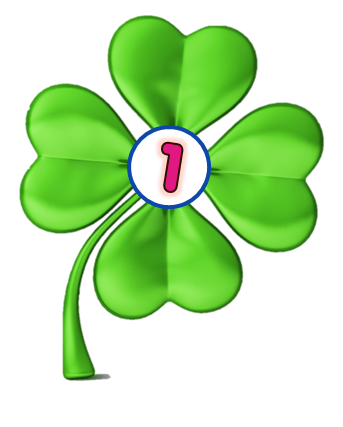 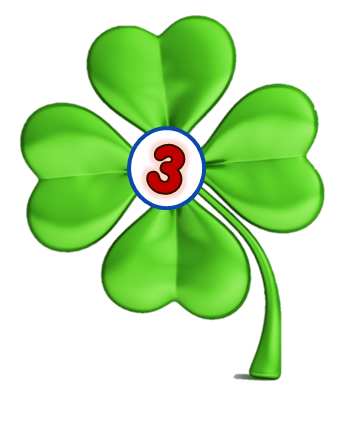 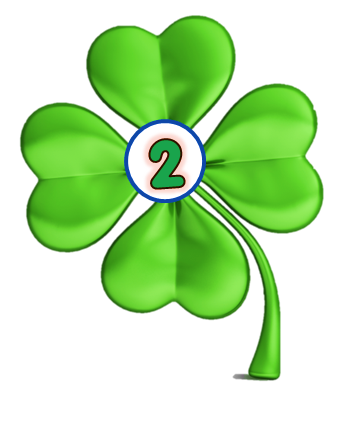 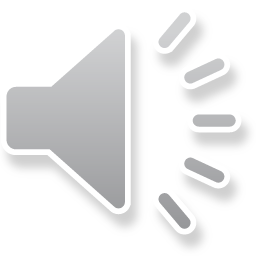 [Speaker Notes: Hướng dẫn: Nhấn vào lần lượt từng cây cỏ để đến câu hỏi. Kết thúc nhấn Cỏ chăm chỉ để end game.]
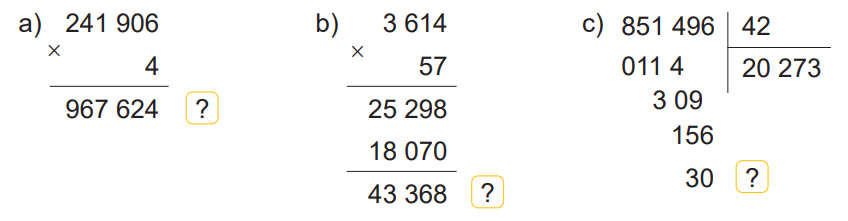 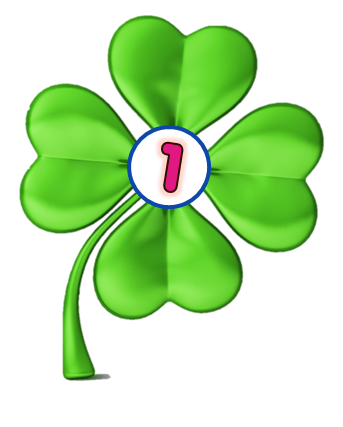 Phép tính sau
thực hiện đúng hay sai?
Đúng
Sai
[Speaker Notes: Nhấn vào Icon cỏ chăm chỉ quay về màn hình chính.]
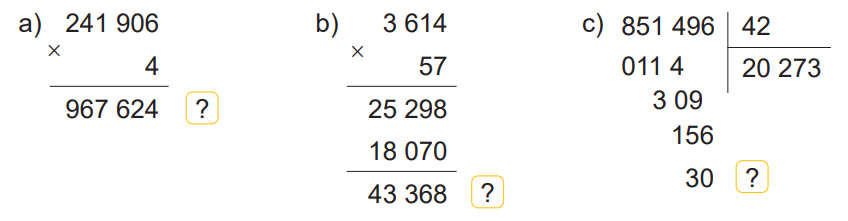 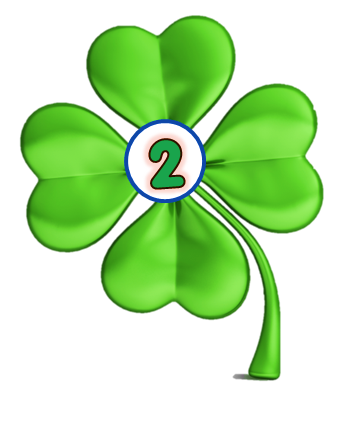 Phép tính trên
thực hiện đúng hay sai?
Đúng
Sai
1
Đ, S?
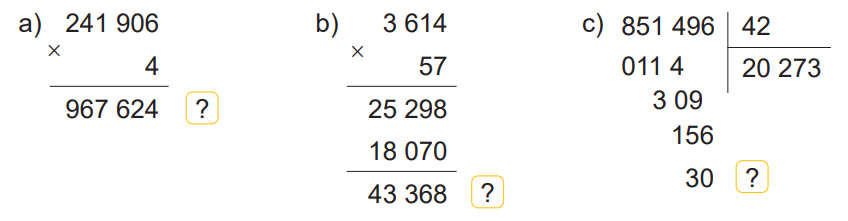 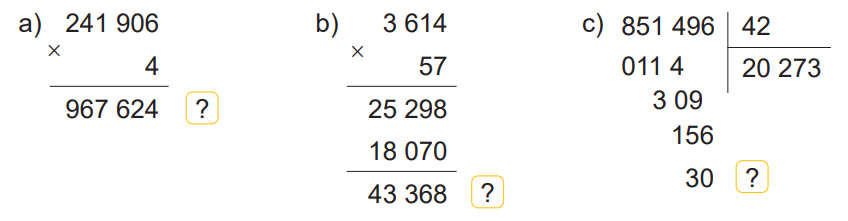 18 070
S
Đ
205 998
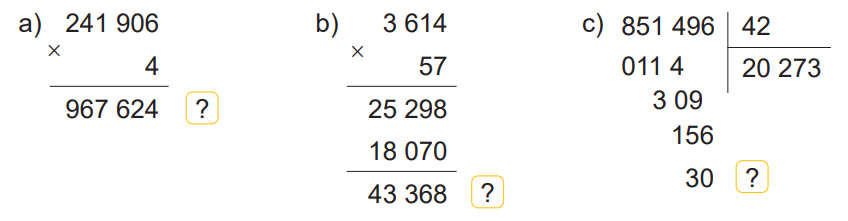 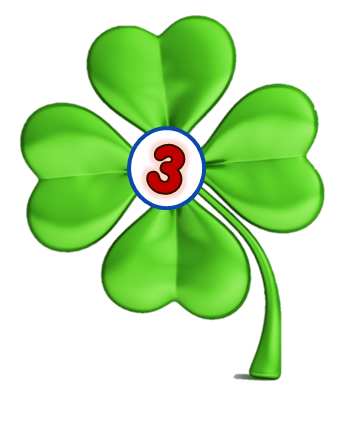 Phép chia trên được 
thực hiện đúng hay sai?
Sai
Đúng
2
Số?
b)               : 24 = 815
a)            x 7 = 14 742
?
?
[Speaker Notes: Hương Thảo – Zalo 0972115126]
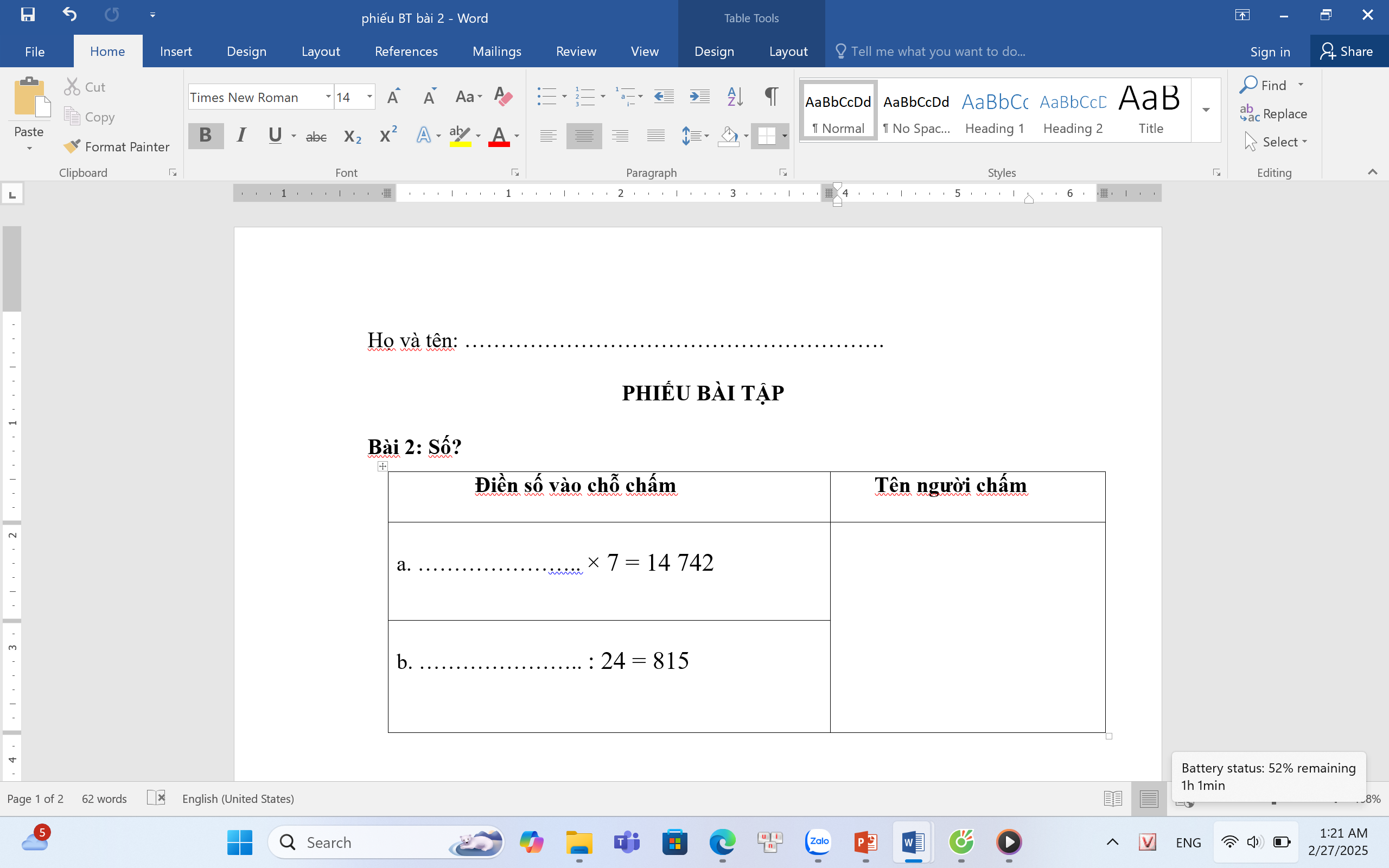 2
Số?
b)               : 24 = 815
a)            x 7 = 14 742
19 560
2 106
?
?
[Speaker Notes: Hương Thảo – Zalo 0972115126]
Có 72 cái bút chì xếp đều vào 6 hộp. Hỏi có 760 cái bút chì cùng loại đó thì xếp được bao nhiêu hộp như thế và còn thừa mấy cái bút chì?
3
Tóm tắt:
72 cái bút chì: 6 hộp
760 cái bút chì: ... hộp, thừa ... bút chì?
Bài giải:
Mỗi hộp xếp số bút chì là
72 : 6 = 12 (bút)
Ta có 760 : 12 =  63 (dư 4)
Vậy 760 bút chì cùng loại đó xếp được 63 hộp và còn thừa 4 bút chì
Đáp số: 63 hộp, thừa 4 bút chì
Chọn đáp án đúng cho yêu cầu sau:
Tính bằng cách thuận tiện:
930 x 65 + 65 x 70
A. 930 x 65 + 65 x 70
    = 65 x 70 + 930
    =  5480
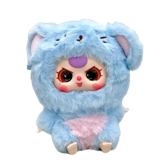 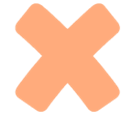 B. 930 x 65 + 65 x 70
    = 65 x (930 + 70)
    = 65 x 1000
    = 65 000
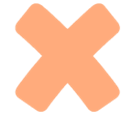 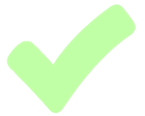 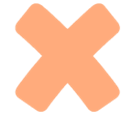 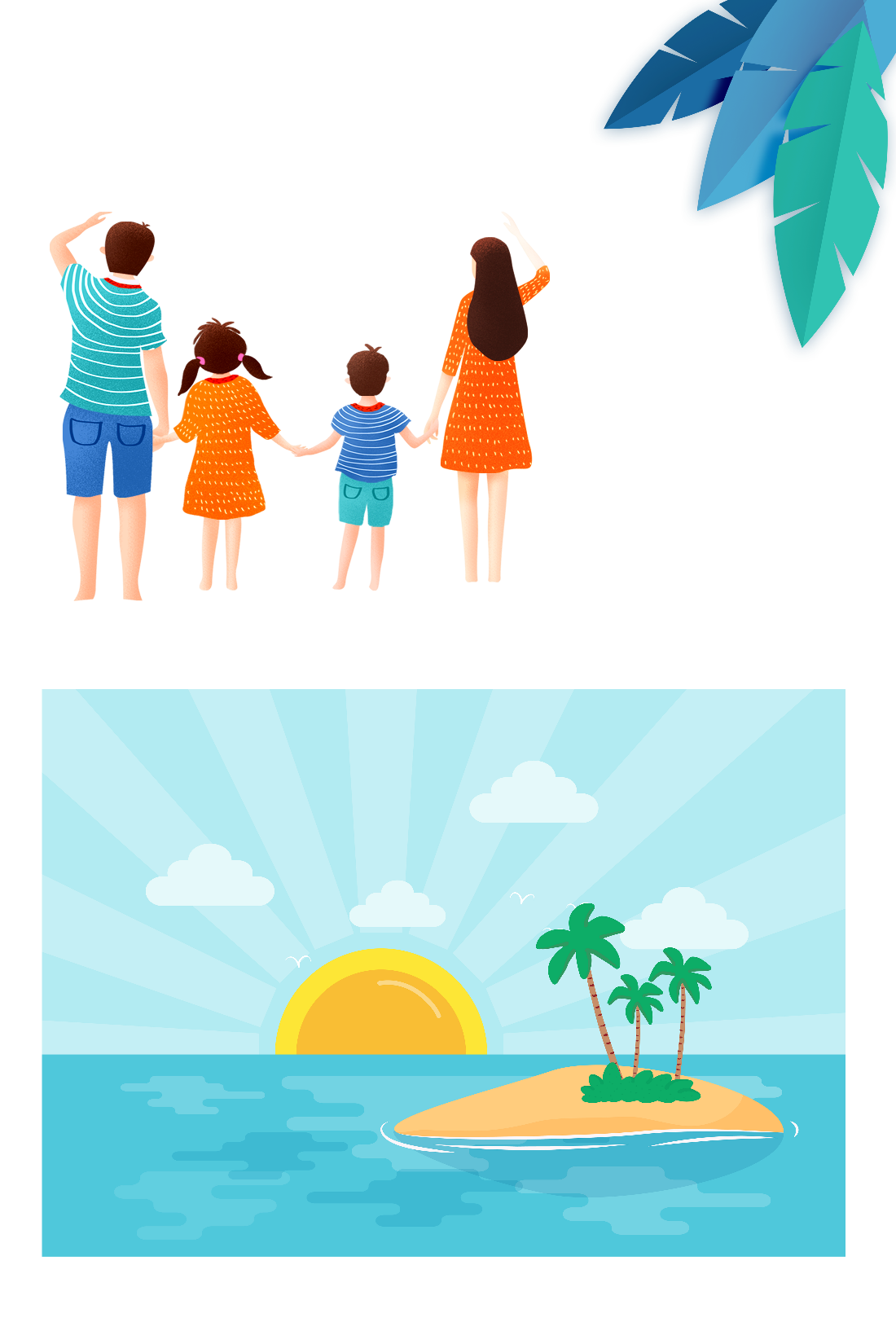 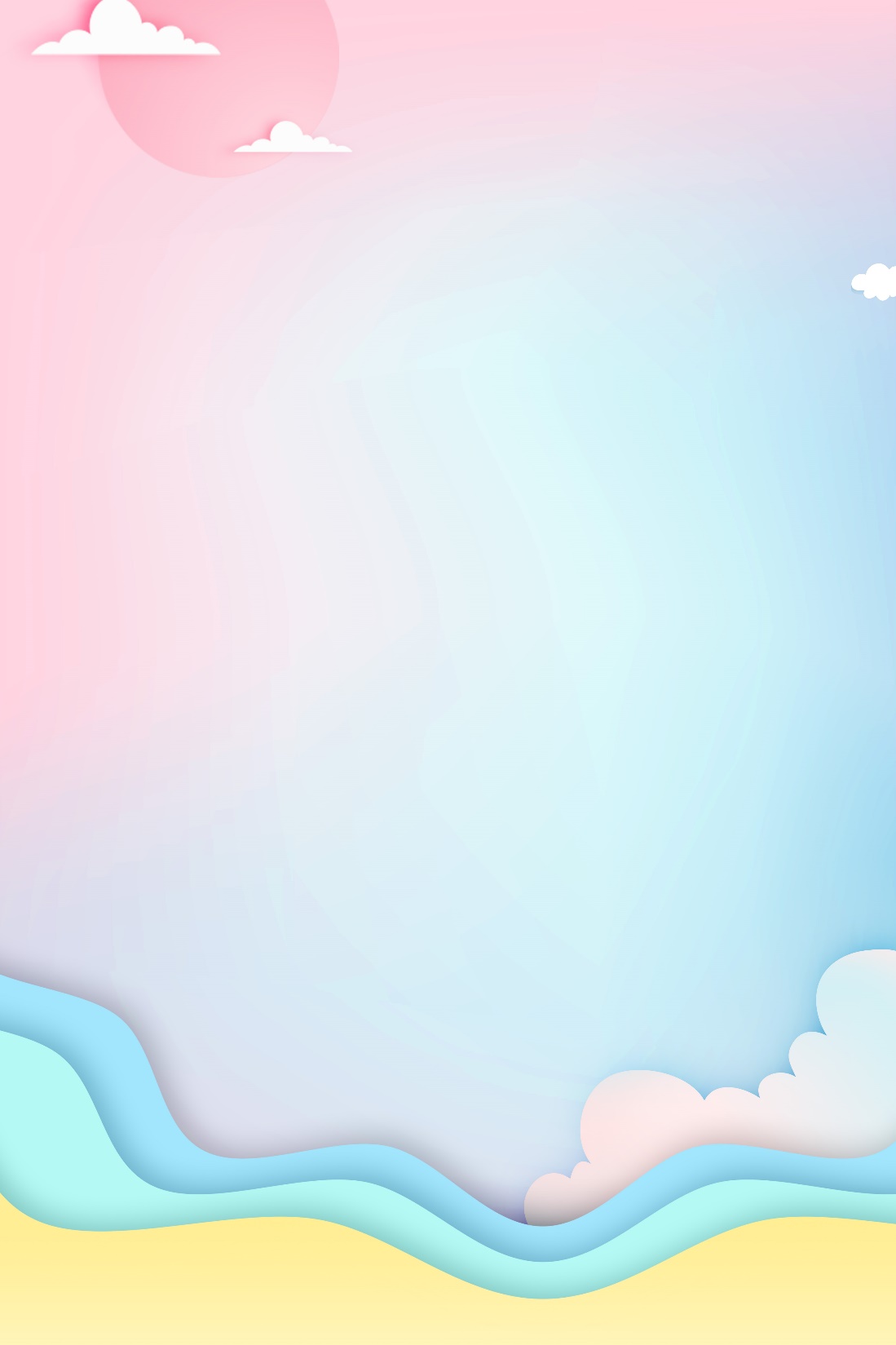 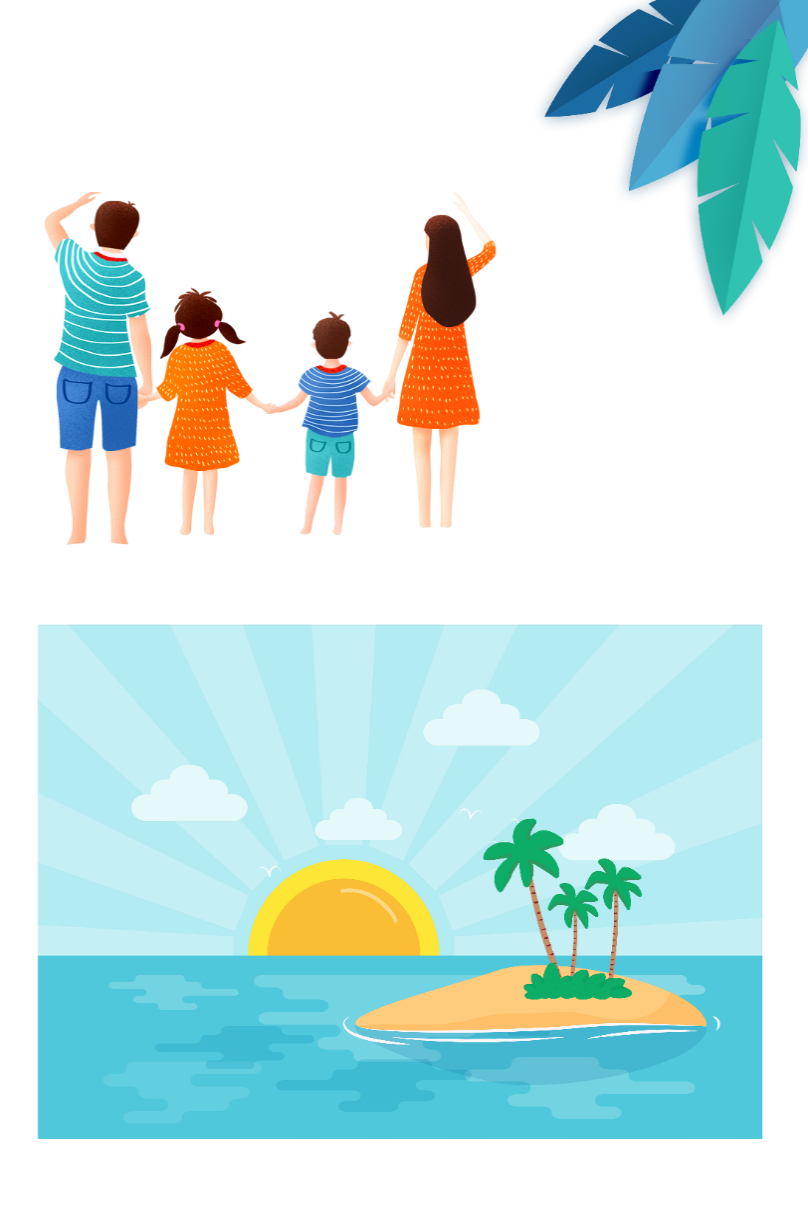 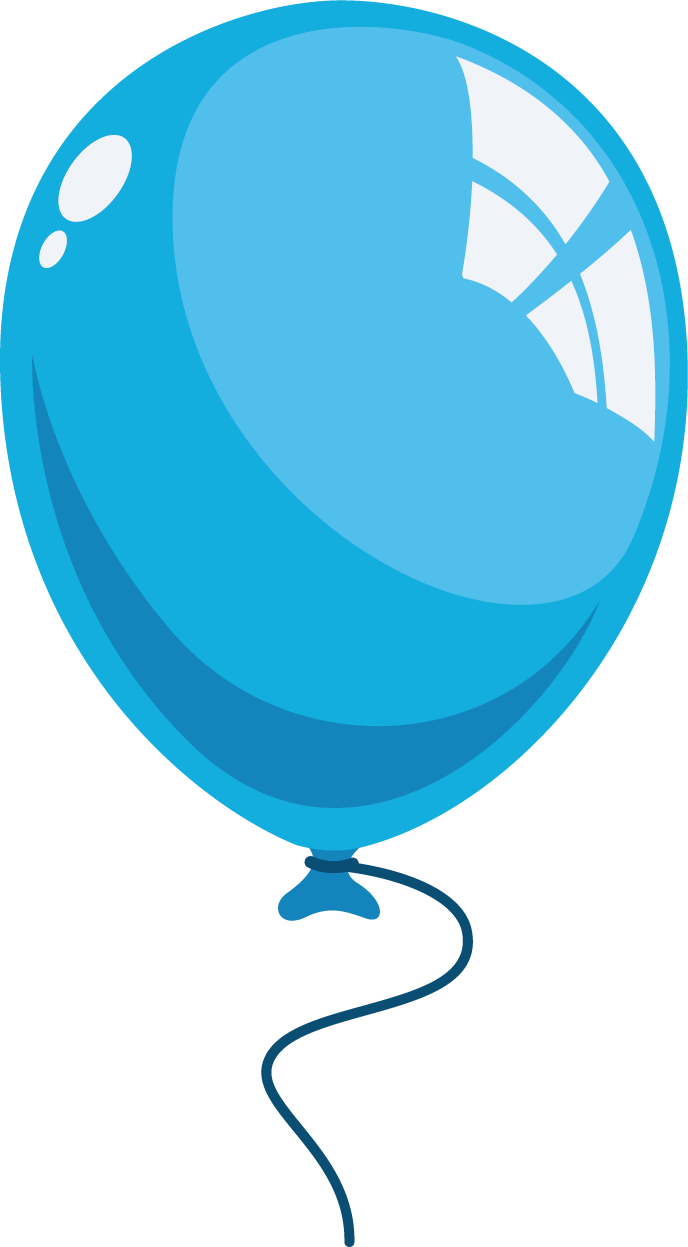 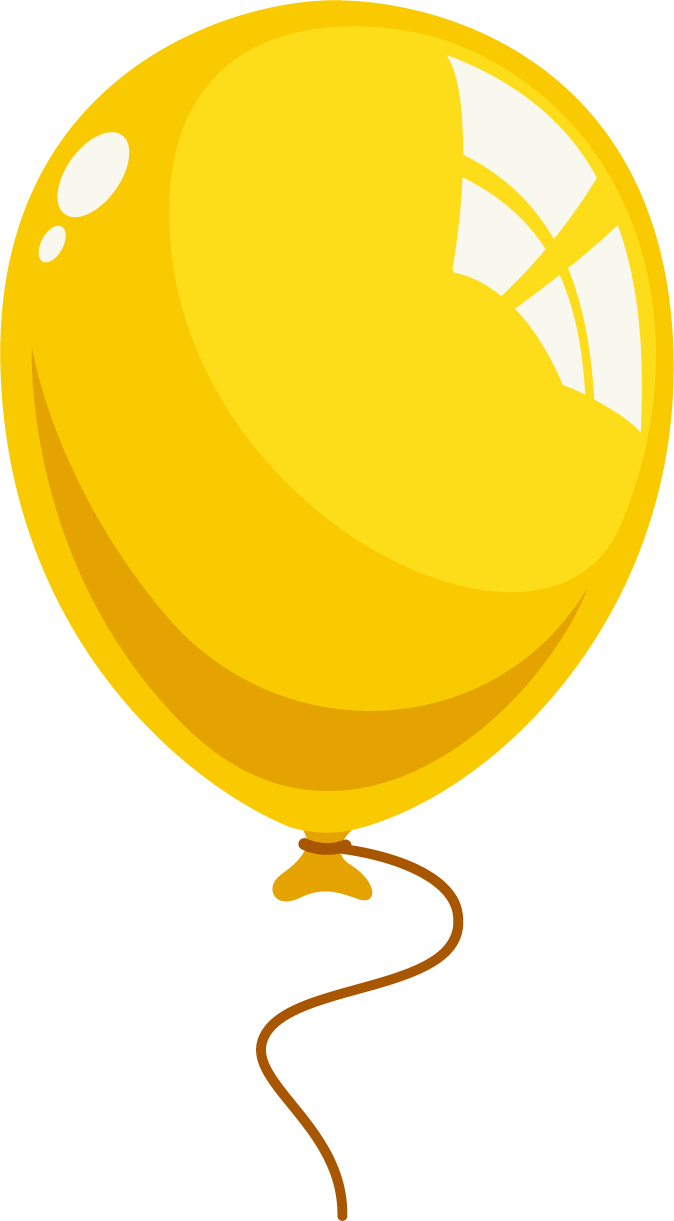 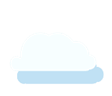 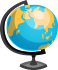 XIN TRÂN TRỌNG CẢM ƠN QUÝ THẦY CÔ
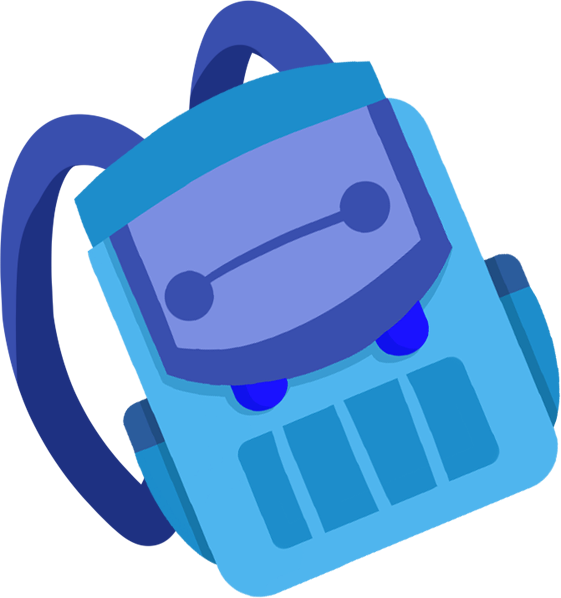 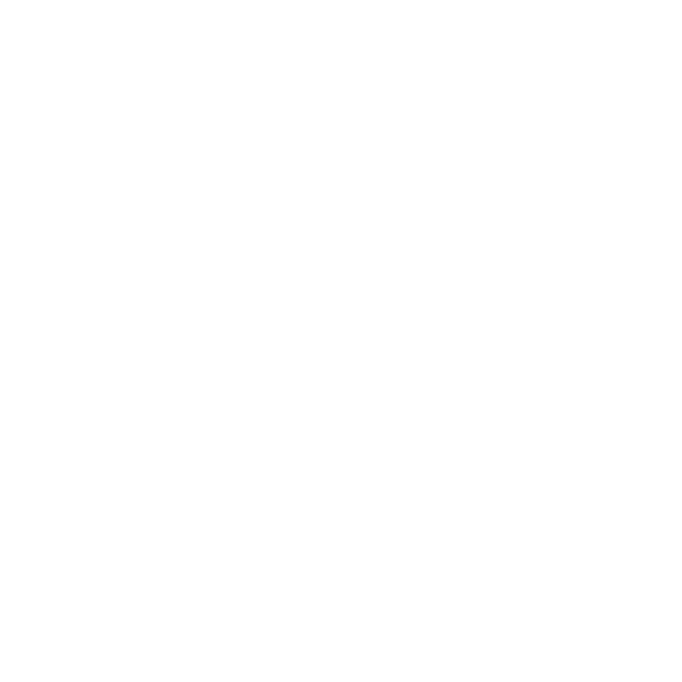 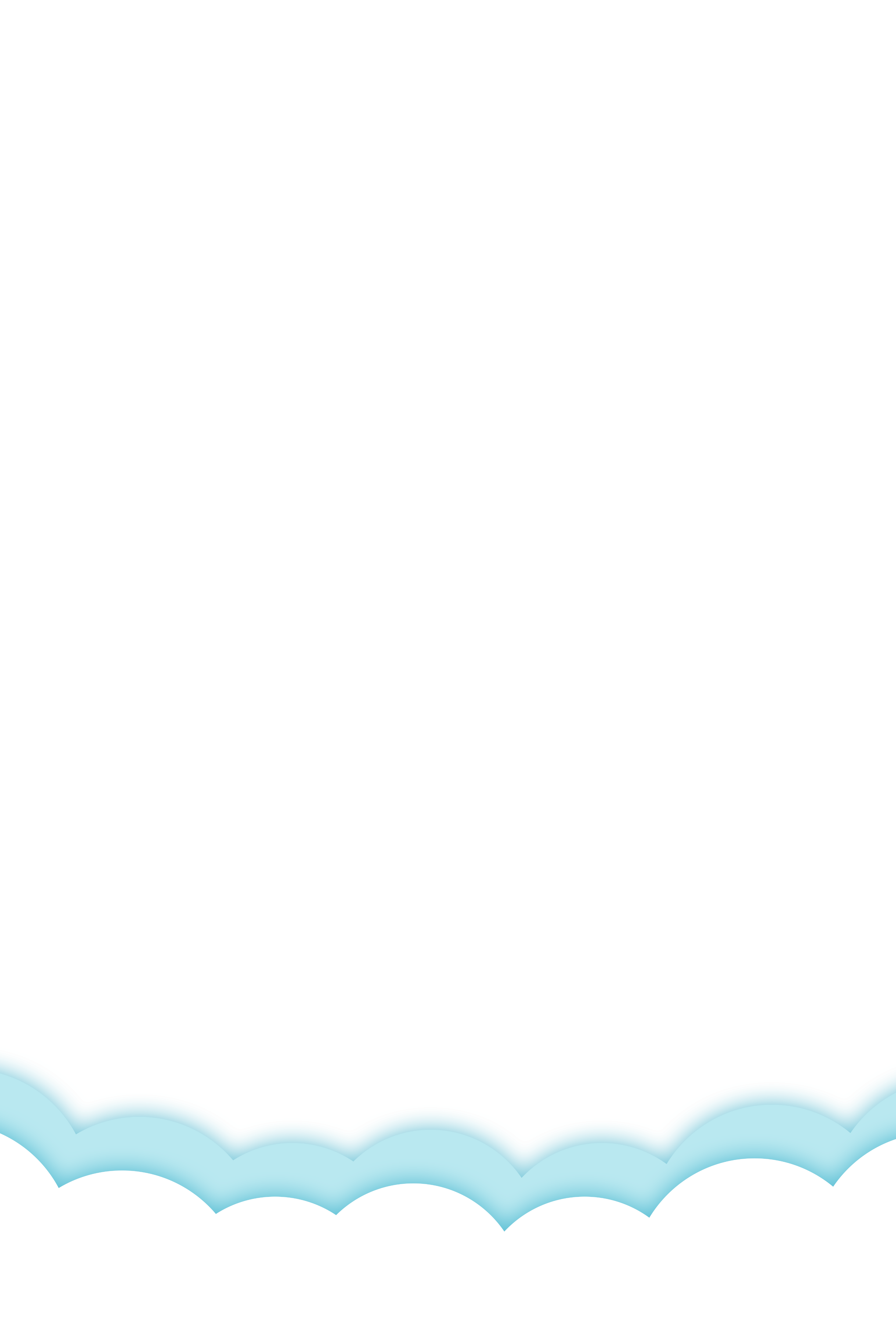 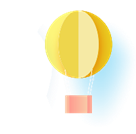